DENTAL WAXES AND INVESTMENT MATERIALS
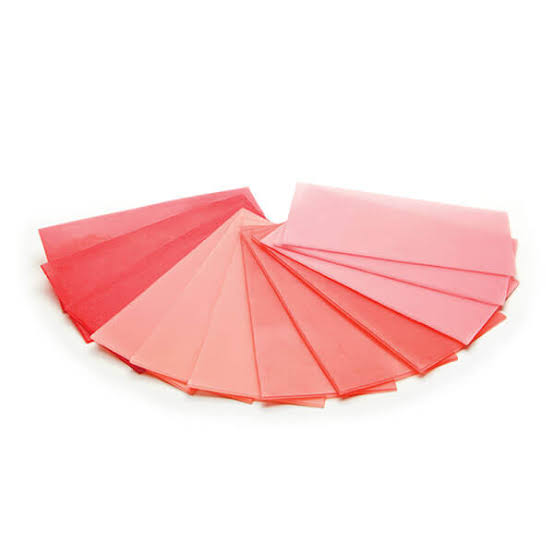 CONTENTS
INTRODUCTION TO WAXES
COMPONENTS OF WAX
CLASSIFICATION
CHARACTERISTIC PROPERTIES
DENTAL WAXES
INVESTMENT MATERIAL
CLASSIFICATION
GYPSUM BONDED
PHOSPHATE BONDED
ETHYL-SILICATE BONDED
Introduction
Dental waxes can be defined as a thermoplastic molding material that is solid at room temperature and when subjected to moderate temperature become a low viscosity liquid. 
 They are esters of fatty acid, alcohol or hydrocarbons.
Dental waxes may be composed of natural and
  synthetic waxes- gums, fats, fatty acids, oils, natural
  and synthetic resins, and pigments of various types.
COMPONENTS
SYNTHETICC
ADDITIVES
NATURAL
FATS
STEARIC ACID
GLYCERAL TRYSTEARATE
OILS  TURPENTINE  COLORANT  NATURAL RESINS
COPAL, DAMMAR,SHELLAC, KAURI
SYNTHETIC RESIN  ELVAX, POLYETHYLENE,  POLYSTYRENE
MINERAL
PLANT
INSECTS AND  ANIMAL
Paraffin
Ceresin
Montan
Barns dahl
Microcryst  alline
Ozokerite
Carnauba
Candelilla
Ouricury
Japan wax
Coco butter
Bees wax
Spermaceti
PARAFFIN WAXES
Obtained from the high-boiling point fractions of petroleum.

The melting temperatures generally increase with increasing molecular weights. Melting range 40-71°C.

During solidification and cooling, there is a volumetric contraction that varies from 11% to 15%.
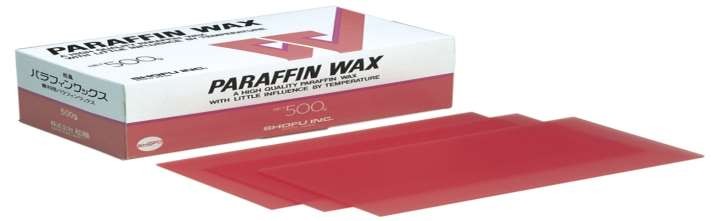 MICROCRYSTALLINE WAXES
Obtained from the heavier oil fractions in the petroleum industry- have higher melting points.

Tougher & more flexible than paraffin waxes.

Melting range is 60-90°C

Microcrystalline waxes have less volumetric change during solidification than paraffin waxes.
[Speaker Notes: 60-90]
BARNSDAHL WAX
Microcrystalline wax used to increase the melting range & hardness & reduce the flow of paraffin waxes.
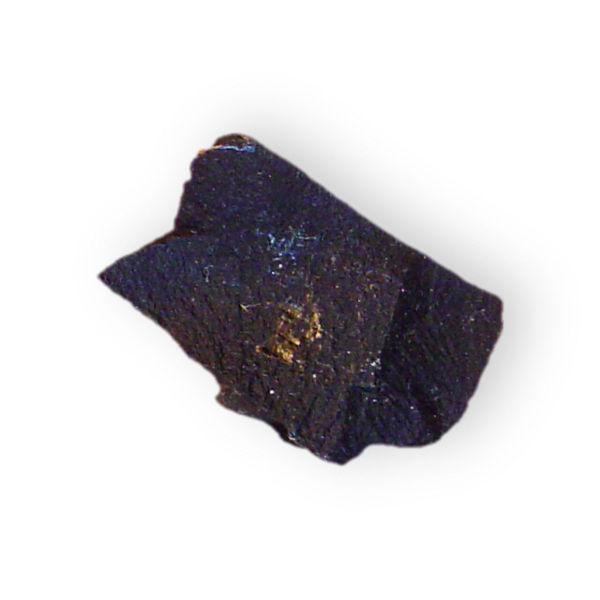 [Speaker Notes: 70-74]
OZOKERITE WAX
Typically a white earth wax extracted from  ozokerite
It also has great affinity for oil, & in quantities of 5% to 15% greatly improves the physical characteristics of paraffin in the melting range of 540C.
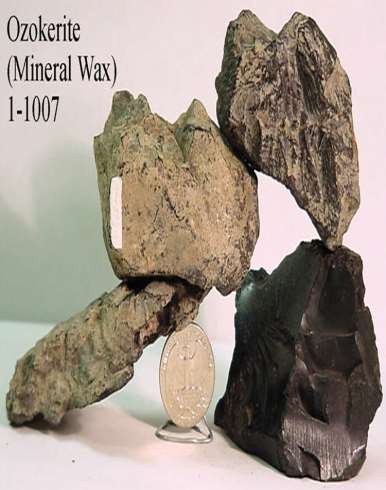 [Speaker Notes: MR- 65 C]
CERESIN WAX
Obtained from natural-mineral petroleum refining or lignite refining

Increase the melting range of paraffin waxes.
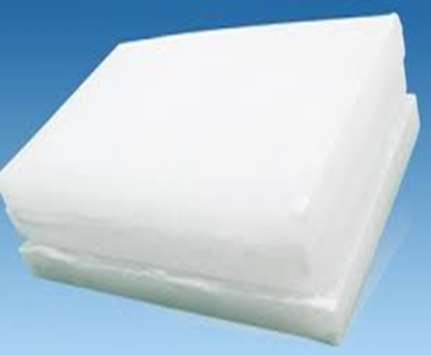 MONTAN WAXES
Mineral wax obtained by extraction from various lignites  or coals.
Hard, brittle & lustrous.

Improves the hardness & melting range of paraffin waxes.
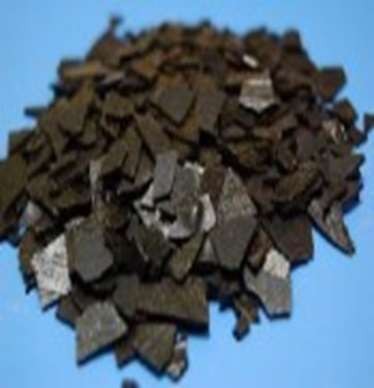 [Speaker Notes: 72-92]
CARNAUBA WAX
High hardness, brittleness & high melting temperatures (84-91 C).

Increases melting 
Range and hardness 
Of paraffin wax.
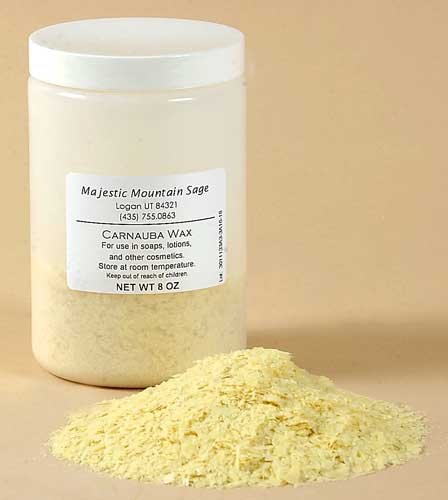 [Speaker Notes: Adding 10 percent of carnauba wax to paraffin with 20 mr increase mr to 46.]
CANDELILLA WAXES
Hardens paraffin waxes but are not effective for increasing the melting range.
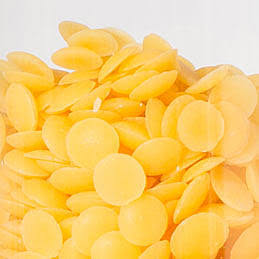 [Speaker Notes: 68-75]
JAPAN WAX & COCOA BUTTER
Not true waxes; chiefly fats.

Japan wax is a tough, malleable & sticky material that melts at about 510C,  whereas cocoa butter is a brittle substance at room temperatures.

Japan wax- improves tackiness.
Cocoa butter is used to protect against dehydration of soft tissue.
[Speaker Notes: To protect gic from moisture during setting or from dehydrating after they set]
BEESWAX
Insect wax used in dentistry.
Brittle material at room temperature, becomes plastic at body temperature.
Melting range is 63-70°C
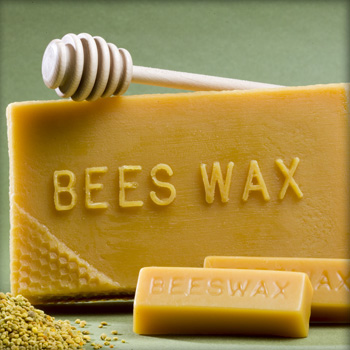 [Speaker Notes: 63-70 main component of sticky wax]
SPERMACETI WAX
Used as a coating in the manufacture of dental floss.
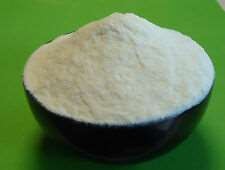 SYNTHETIC WAXES
Complex organic compounds of varied chemical compositions.

Synthetic waxes include:
Polyethylene waxes

Polyoxyethylene glycol waxes

Halogenated hydrocarbon waxes

Hydrogenated waxes

Wax esters from the reaction of fatty alcohols and acids.
GUMS
Viscous, amorphous exudates that harden on exposure to air.

Most gums are mixtures containing large carbohydrates, when they are mixed with water, they either dissolve or form sticky, viscous liquids.
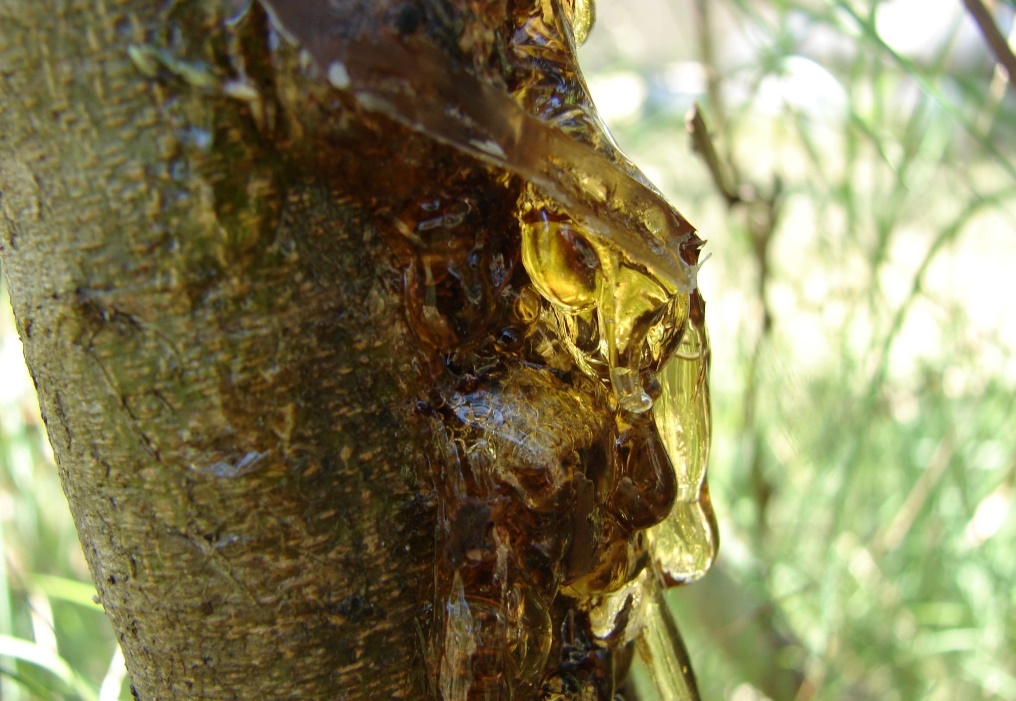 [Speaker Notes: Gum Arabic and tragacanth    many plants produce a variety of gums that are]
FATS
Composed of esters of various fatty acids with glycerol & are known as glycerides, e.g. mixed glyceride of oleic, palmitic & butyric acids found in butter.

Increases melting range & hardness of compounded wax.
RESINS
Many species of trees & other plants produce exudates of natural resins, such as dammar, rosin or sandarac. 

Natural resin like dammar is compatible with most natural waxes & produce harder products.

Synthetic resins, such as polyethylene resin may be added to paraffin waxes to improve their toughness, film forming characteristics, & melting ranges.
[Speaker Notes: Shellac resin- insect]
CHARACTERISTIC PROPERTIES OF WAXES
MELTING RANGE
They have melting ranges rather than melting points.
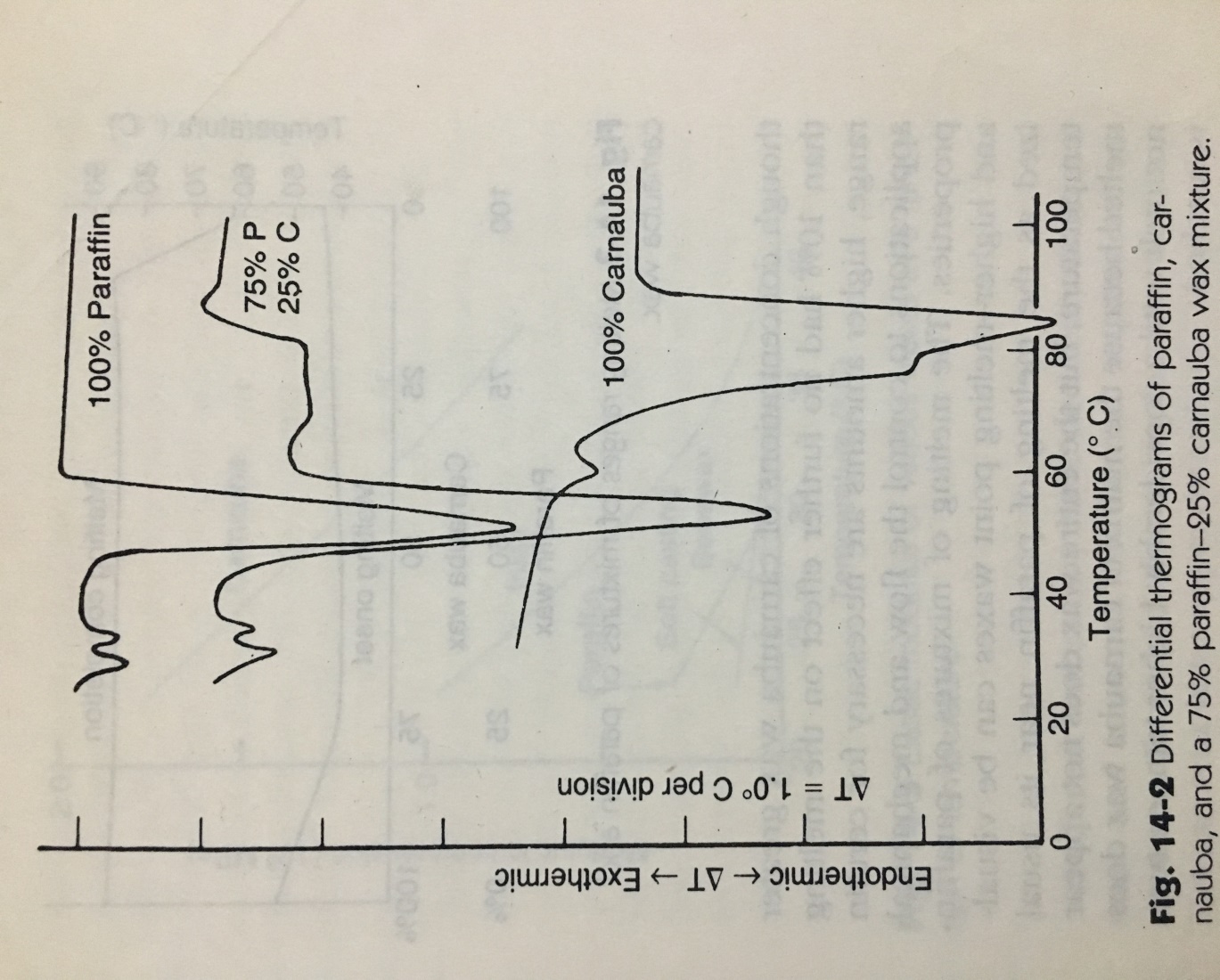 [Speaker Notes: Contain several type of molecules, each have a different moleciuular weight
 
The melting range for paraffin wax is from 44°C to 62°C & for carnauba wax, from 50°c to 90°c.
When a mixture of 75% paraffin & 25% carnauba wax was prepared, the paraffin components melted at essentially the same temperatures, but the melting temperature of carnauba wax was decreased slightly. 
Adding carnauba to paraffin wax dramatically increased the melting range to 44˚C , compared with 18˚C for paraffin alone.]
THERMAL EXPANSION
Waxes expand when subjected to a rise in temperature. 

Inlay wax thermally expands and contracts more per degree of temperature change than any other dental material.

Mineral waxes generally have higher coefficient of linear thermal expansion than plant waxes.
[Speaker Notes: as waxes heated than they absorb more energy due to which movements of molecules or  waxex components occurs.  Mineral waxes have weak valence forces and as we increase temp energy is absorbed and mkre movement of wax components occurs.]
MECHANICAL PROPERTIES
The elastic modulus, proportional limit & compressive strength of waxes are low.

Elastic modulus of;
Carnauba wax ↓ from 1790 to 760 MPa from 230 to 37˚C
Paraffin wax ↓ from 310 to 28 MPa from 230 to 30˚C
Inlay wax(25% carnauba + 75% paraffin) ↓ from 760 to 48 MPa btw 230 and 40˚C.
[Speaker Notes: Stiffness of material within the elastic limit. Stronger the attraction force between molecules- more will be em. Eg- plastic and metal- metal has more em]
FLOW
Results from the slippage of molecules over each other.

Dependent on the temperature of wax, the force bringing about the deformation, & the time the force is applied.

Increases at the melting point.

Although a high % of flow at a given temperature may be required for a specific wax, it may be extremely deleterious at a temperature a few degrees lower. This is specially true for the direct inlay wax.
[Speaker Notes: Flow at 10 minutes]
RESIDUAL STRESS
Regardless of the method used to prepare a wax pattern, residual stress exists in the completed pattern.

When a specimen is held under compression during cooling, the atoms and molecules are forced closed together. After the specimen is cooled to room temperature and the load is removed, the motion of molecules is restricted.
   This restriction results in residual stress.
DUCTILITY
Ductility increases as the temperature is increased.

Influenced by the distribution of the melting temperatures of  the component waxes.

Waxes with low melting temperature have a greater ductility at any given temperature than those with higher melting temperature.
DENTAL WAXES
CLASSIFICATION OF DENTAL WAXES
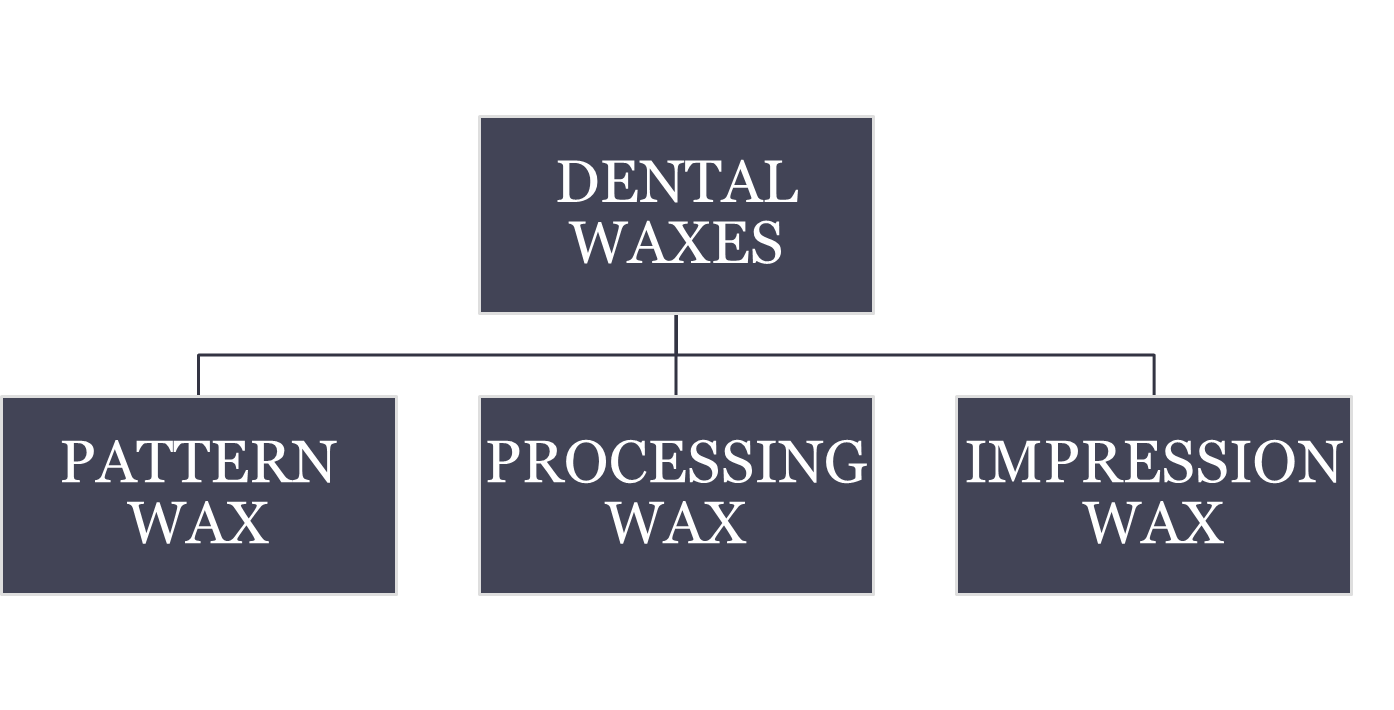 INLAY WAX
CASTING WAX
BASEPLATE
BOXING WAX
UTILITY WAX
STICKY WAX
CORRECTIVE IMPRESSION WAX
BITE REGISTRATION WAX
Classification
Impression wax
Pattern wax
Processing wax
.
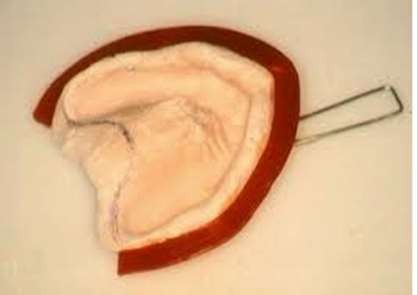 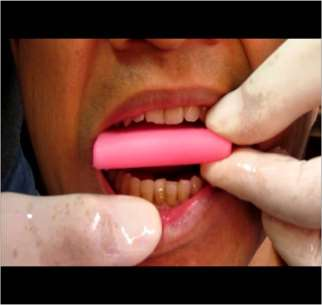 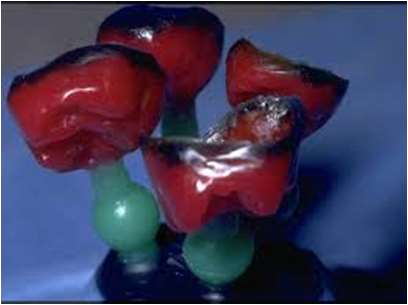 .
CLINICAL USE
LAB USE
BITE REGISTRATION
DISCLOSING WAX
UTILITY WAX
TYPE 1 INLAY WAX
BOXING WAX
STICKY WAX
BEADING WAX
TYPE 2 INLAY WAX
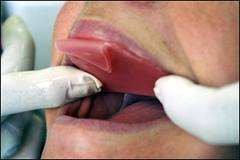 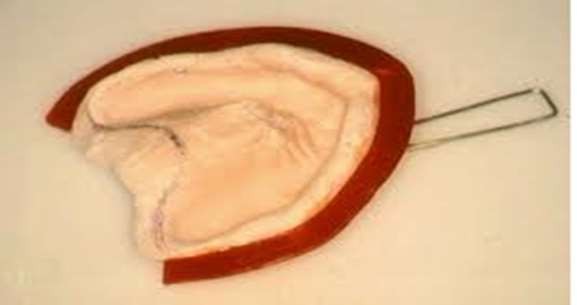 A. INLAY WAX
Used to make patterns for Inlays, crowns & FPDs by the lost wax technique.
Composition:  Paraffin- 60%
Carnauba- 25%
Ceresin- 10%
Bees wax- 0-5% 
 Gum dammar-0-1 %
Microcrystalline wax- minute
  Coloring agents- traces
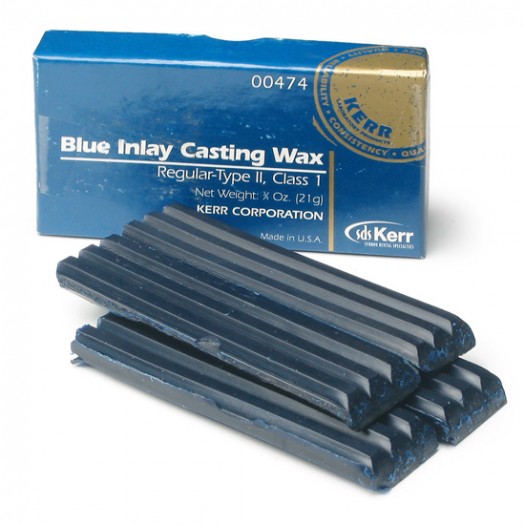 TYPES

ADA specification no.4:
TYPE I is for medium wax employed in direct techniques
TYPE II is for soft waxes used in the indirect techniques
Ideal requirements :
It should be uniformly softened.

There should be no irregularities.

It should have good colour contrast.

It should not chip off during carving.

It should be smoothly contoured.
.
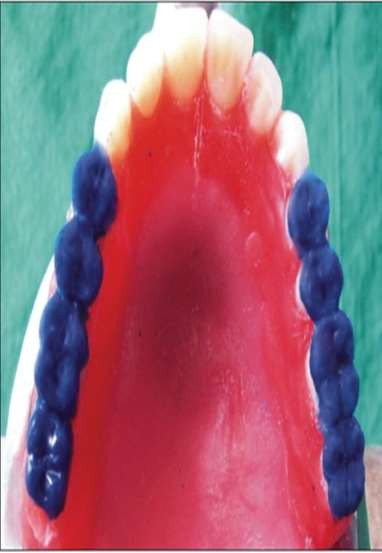 It should be completely eliminated during  burnout.
It should be dimensionally stable.
It should have good flow at oral temperature  but rigid once removed and cooled.
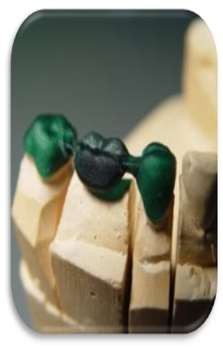 PROPERTIES
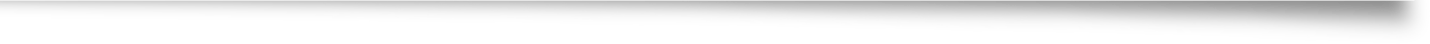 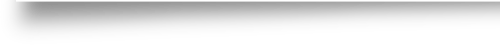 1. Flow
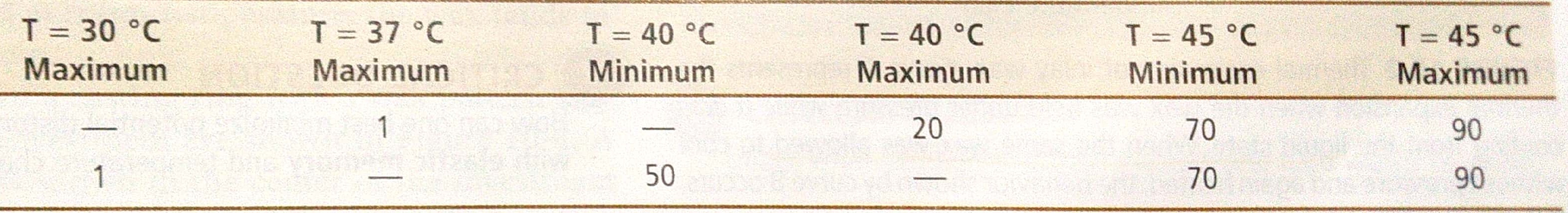 Dr. Bhupendra Rizal
2. Thermal properties
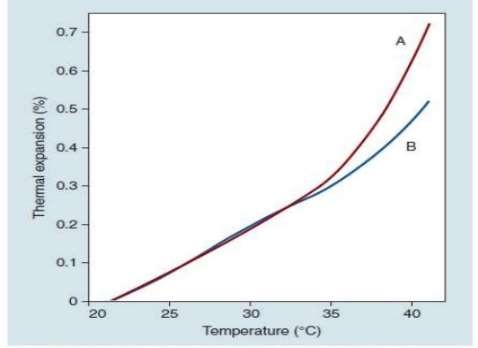 [Speaker Notes: Curve a- thermal expansion when wax was held under pressure while it was cooling
B- when same wax allowd to cool without pressure and again heated.]
WAX DISTORTION
Distortion results from
                                 -relaxation of stresses  
                                  (on cooling)
                                 -occluded air
                                 -molding
                                 -carving
                                 -removal and the time and temp 
                                 of storage

Waxes tend to return to their original shape after manipulation, property is known as elastic memory.
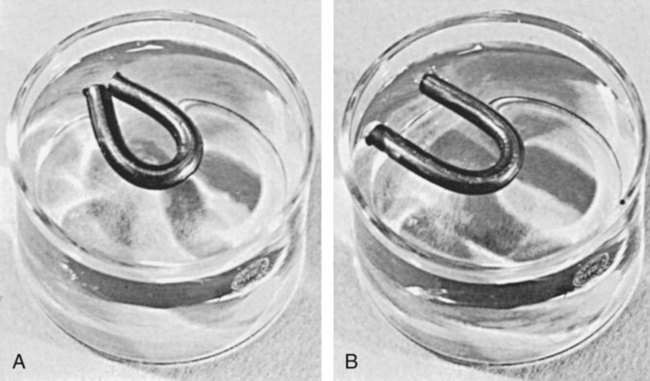 The casting fits best when the wax pattern is invested immediately
[Speaker Notes: To demonsterate this effect- stick of inlay wax softend over a burner and bent into horseshoe shape and chilled. And when it kept in room temp water for a several hour thn the stick will open.]
MANIPULATION OF INLAY WAX
Dry heat is preferred over the use of water bath (540-600C)

For type I (direct technique), it is softened over a flame until it becomes shiny.

It is kneaded, shaped and pressed in the prepared cavity.

Pressure is applied by finger or patient biting on it.

It is cooled gradually,  before taking out.
For fabricating indirect pattern (type II) die should be lubricated, preferably with a lubricant, containing a wetting agent.

Excess must be avoided.

Melted wax is added in layers with a spatula or waxing instrument  or may be painted on with a brush.

Wax is then carved to proper contour.

A silk or fine cloth may be used, for final polishing.
CASTING WAXES


The pattern for metallic framework of RPD and other similar structures.

Available in the form of sheets (0.40 to 0.32mm) thickness, ready made shapes and in bulk.

Ready made shapes are supplied in round, half round and pear shaped rods & wires of various gauges in approx. 10 cm length.
PHYSICAL CHARACTERSTICS
Degree of tackiness.

max of 10% flow at 350C and min of 60% flow at 380C.

Requirement for ductility is high

Like inlay wax they must vaporize at 5000C with no residue other than carbon.
[Speaker Notes: Helps to maintain their position on cast.   Heating over a flame and the compression to adapt the casting wax may alter their thickness and contour]
C. BASEPLATE WAX OR MODELLING WAX
ADA no 24
Used for constructing full denture patterns and occlusal rims.
Also for bite registration.
Hard and brittle at room temperature.
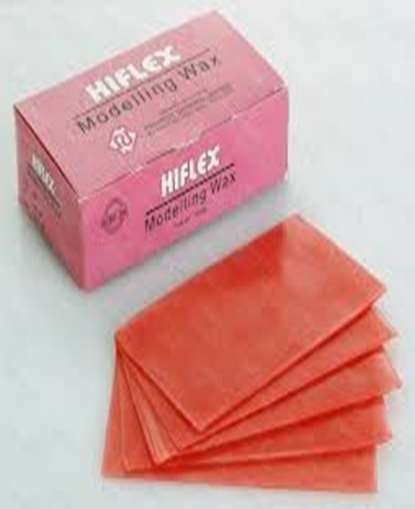 COMPOSITION OF BASEPLATE WAX
80% ceresin
12% beeswax 
2.5% carnauba 
3% natural or synthetic resins
2.5% microcrystalline or synthetic waxes.
PHYSICAL CHARACTERISTICS
Sheets 7.60×15.00×0.13cm in pink or red.

3 type of waxes are included:
TYPE I is a soft wax for building contour and veneers.
TYPE II is a hard wax to be used for patterns to be tried in the mouth temperate climates.
TYPE III is an extra hard wax for patterns to be tried in the mouth in tropical weather.
The dimensional stability that may take place because of variation in temperature are important.

Baseplate wax should be easily trimmed with a sharp instrument at 23°c & should yield a smooth surface after gentle flaming.

These waxes should not leave any residue on porcelain teeth, and the coloring agent in the wax should not impregnate the plastic mold during processing.
BOXING WAX
To form a plaster or stone cast from an impression of the edentulous arch, first a wax box must be formed around the impression, into which the freshly mixed plaster or stone is poured & vibrated.
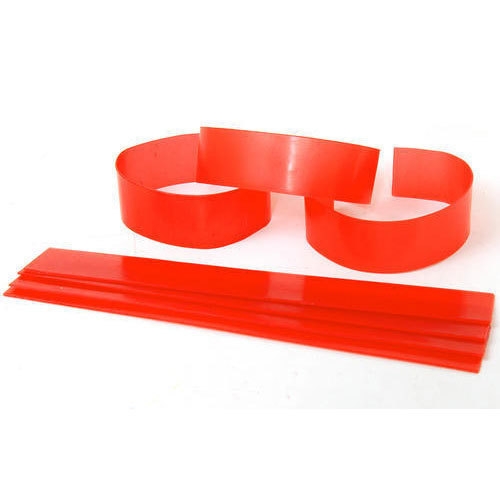 CARDING WAX was the original material on which porcelain teeth were fixed when received from the manufacturer.
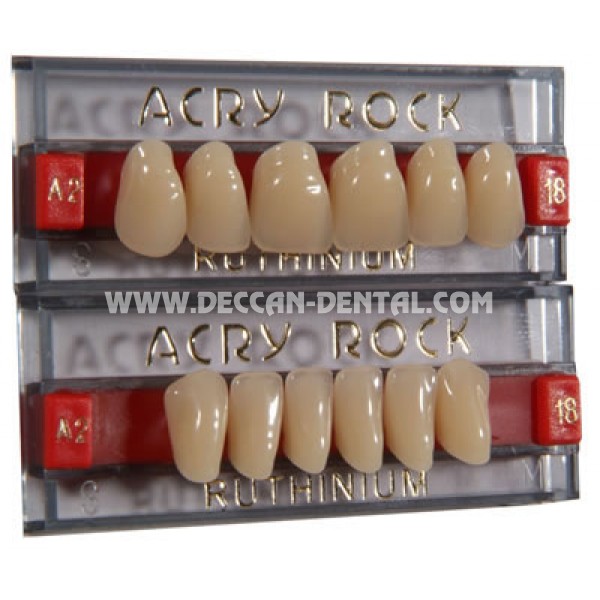 UTILITY WAX
As easily workable, adhesive wax is often desired. For example, a standard perforated tray for use with hydrocolloids may easily be brought to a more desirable contour by such a wax.
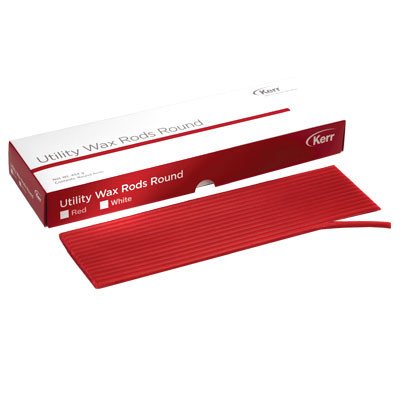 UTILITY WAX STRIPS
This is done to prevent a sag & distortion of the impression material.

The utility wax is usually supplied in both stick & sheet in dark red or orange.

The flow of the wax should not be less than 65% nor more than 80% at 37.50 C
STICKY WAX
It is formulated from a mixture of waxes and resins or other additive ingredients. Such a material is sticky when melted & adheres closely to the surfaces on which it is applied.
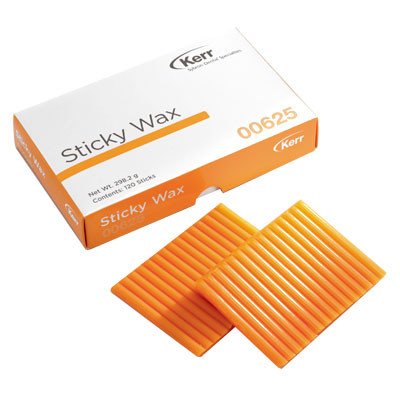 However, at room temperature the wax is firm, free from tackiness, and brittle. Sticky wax should fracture rather than flow if it is deformed during soldering or repair procedures.

Although this wax is used to assemble metallic or resin pieces in a fixed temporary position, it is primarily used on dental stones and plasters.
CORRECTIVE IMPRESSION WAX
Used as a wax veneer over an original impression to contact & register the detail of the soft tissues.

It is claimed that this type of impression material records the mucous membrane & underlying tissues in a functional state in which movable tissue is displaced to such a degree that functional contact with the base of the denture is obtained.

Corrective waxes are formulated from hydrocarbon waxes such as paraffin, ceresin & beeswax & many contains metal particles.
These waxes are subject to distortion during  removal from the mouth.

They are replaced by elastomeric impression materials.
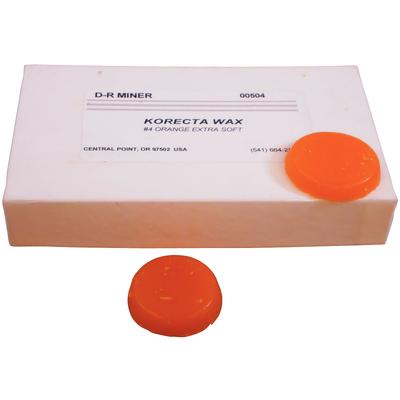 BITE REGISTRATION WAX
Used to accurately articulate certain models of opposing quadrants.

Often made from 28 gauge casting wax sheets or from hard baseplate wax.

The flow of several bite waxes as measured by penetration at 370C ranges from 2.5% to 22%, indicating that these waxes are susceptible to distortion on removal from the mouth.
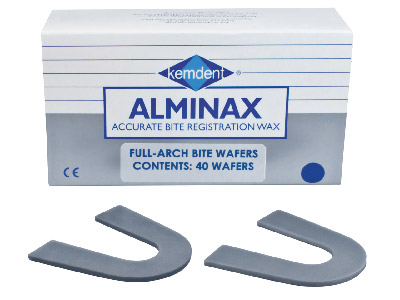 INVESTMENT
  MATERIALS
Contents
Introduction
Requirements
General composition
Classification
Gypsum bonded investment
Phosphate bonded investment
Ethyl silicate bonded investment
Conclusion
References
Introduction
The adoption of the casting practice in dentistry for making crowns, bridges, gold alloy inlays and other restorations represent one of the major advancement in restorative dentistry.

Following the production of a wax pattern, the next step in many dental procedures involves the investment of the pattern to form a mold.
INVESTMENT MATERIALS
Dental casting investment:  A material consisting principally of an allotrope of silica and a bonding agent; the bonding substance may be gypsum or phosphates and silica. GPT9
According to craig, an investment can be described as a ceramic material that is suitable for forming a mold into which a metal or alloy is cast.
Requirements of an investment material
Easily manipulated
Sufficient strength at room temperature
Stability at higher temperatures
Sufficient expansion
Porosity 
Ease of divestment
Smooth surface
Inexpensive
[Speaker Notes: Porous enough to permit the air or other gases from mold cavity.
Divestment- shoul break away readily from surface of metal, should not reacted chemically with metal.]
General composition of Investments
Refractory material: withstand high temperature.
  e.g. silica
Binder material: set and bind together the particles of refractory substance
   e.g. alpha calcium sulfate hemihydrate, phosphate,  ethyl silicate
Chemical modifiers:
   e.g. sodium chloride, boric acid, potassium sulfate
[Speaker Notes: Quartz, cristovalite, tridymite.]
CLASSIFICATION
Based on the binder used:

Gypsum-bonded investment materials:  used for conventional casting of inlays, onlays, crowns and fixed partial dentures of gold alloys. 

Phosphate-bonded investment materials: used for metal-ceramic prostheses and for some base metal alloys.

Ethyl silicate-bonded investment materials: used in casting of removable partial dentures with base metal alloys (cobalt or nickle-based alloys)
Based on the method of obtaining expansion:

Type I investments- Expansion by thermal expansion. 

Type II investments- Expansion by hygroscopic expansion. 

Type III investments- used for construction of partial dentures with gold alloys.
Gypsum bonded investments
Composition
Refractory material- Quartz or cristobalite (60-65%)

Binder- alpha-hemihydrate form of gypsum (25-35%)

Chemical modifiers- 2-3%
Temperature 


Calcium sulfate bonded investment is usually limited to gold casting, and is not heated above 700 degree celsius
Gypsum bonded investment shrinks after dehydration between 200-400°C and a slight expansion occur between 400-700°C and then a large contraction occurs.

This not only cause shrinkage but also contaminates castings. So gypsum bonded investments should not be heated above 700°C
[Speaker Notes: Sulfides- silver and cooper]
Setting Time
According to ANSI/ADA Specification No. 2, setting time should not be shorter than 5 min or longer than 25 min.
 
Usually, the modern inlay investments set initially in 9 to 18 min.
Normal Setting Expansion
ANSI/ADA Specification No. 2 for Type I investment permits a maximum setting expansion in air of only 0.6%. 

The purpose of the setting expansion is to aid in enlarging the mold to compensate partially for the casting shrinkage of the gold.
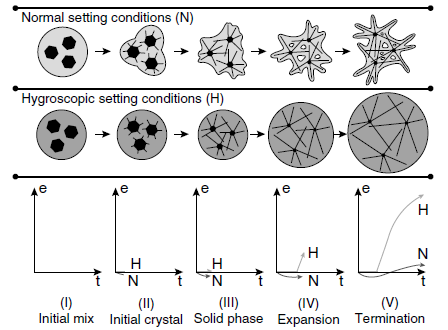 [Speaker Notes: 3 round particles of hemih surrounded by water,   nuclei of crystallization occur as dihydrate crystal grows,   water reduces around the oarticles thn the contact each other,]
Lower the W/P ratio, greater is the expansion.

Longer the Mixing time, greater is the expansion

Small amounts of sodium, potassium chlorides- eliminates the contraction and increases the expansion without the presence of an excessive amount of silica.
Hygroscopic Setting Expansion:
If the material is allowed to set in contact with water a greater expansion occurs. This is known as hygroscopic expansion.
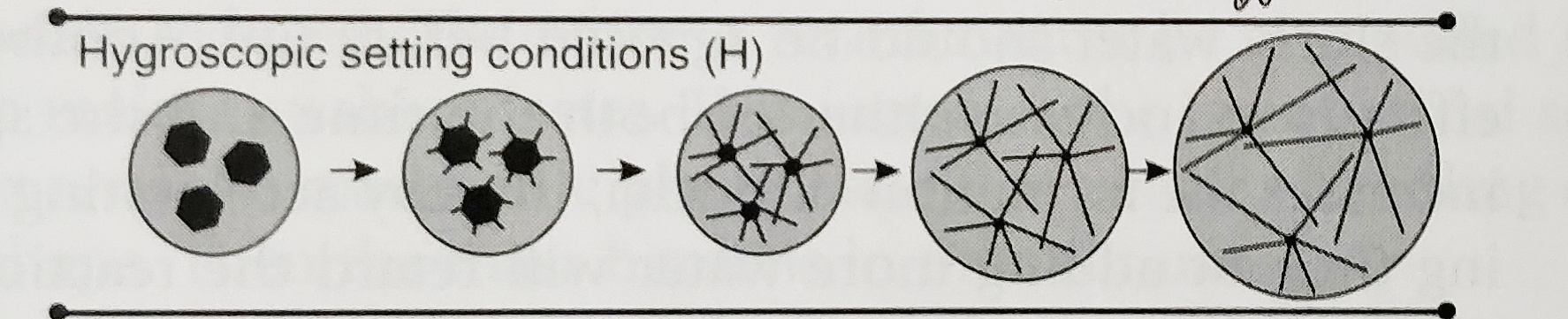 Hygroscopic expansion is proportional to the percentage of silica in the investment.
[Speaker Notes: Once setting starts, nuclei of cry already started in normal way . Due to more water some crystal intermeshed , inhibiting further growth]
The common method of obtaining hygroscopic expansion is to immerse the ring filled with investment into water at 37 0C, at the initial setting time of the material and allows it to remain there for 30 minutes.
Phosphate bonded investment
Composition
Refractory material- quartz or cristobalite (80%)

Binder consists of magnesium oxide (basic) and a phosphate (acid). 

Liquid- water or colloidal silica in water.
Carbon - produce clean castings and facilitate the divesting of the casting from the mold. 

It is believed that carbon embrittles the alloys, even though the investment is heated to temperatures that burn out the carbon.
[Speaker Notes: Bcz palladium rects with carbon greater than 1500. so applicable only in gold alloys]
SETTING REACTIONS


NH4H2PO4 + MgO + 5H2O→NH4MgPO4.6H2O +H2O
[Speaker Notes: Acid base rxn between acid monoammonium phosphate reacts with magnesia in water and form a colooidal type particle. Ammopnium magnesis phosphate. After heating final product that is trimagnesis di phospate

This is hydration reaction followed by crystallization reaction]
Setting and Thermal Expansion
There is a slight expansion, and this can be increased by using a colloidal silica solution instead of water.
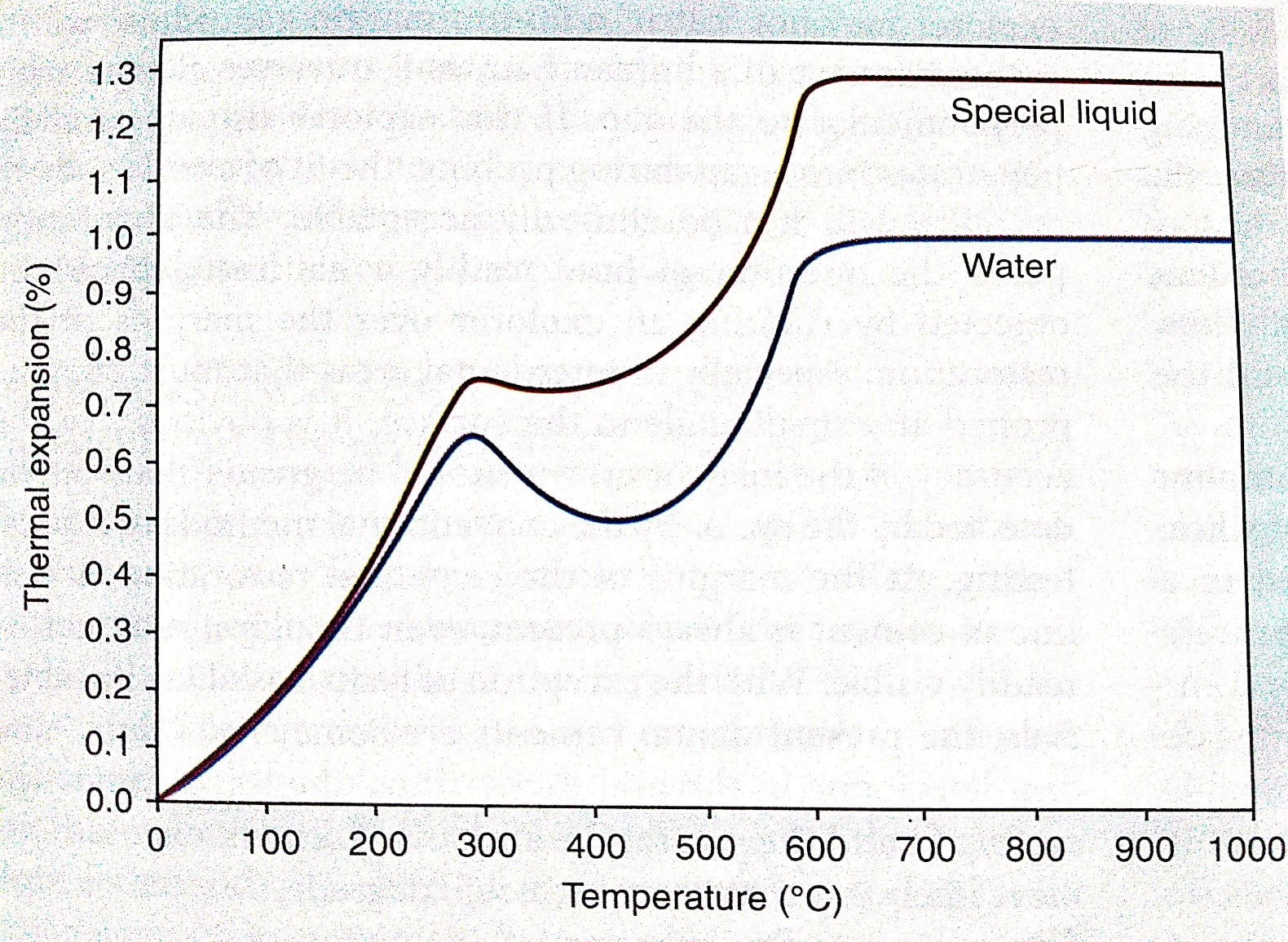 Decrease expansion by increasing the liquid/powder (L/P) ratio rather than by decreasing the concentration of the special liquid, or they may use a combination of these methods.
Working and setting time
The warmer the mix, the faster it sets. The setting reaction itself gives off heat, and this further accelerates the rate of setting. 

The more efficient the mixing, the better the casting in terms of smoothness and accuracy. Mechanical mixing under vacuum is preferred.

An increase in the L/P ratio increases the working time.
ETHYL-SILICATE BONDED INVESTMENTS
Construction of the high-fusing base metal partial denture alloys.

Binder is a silica gel

1.  Addition of an acid or an acid salt to sodium silicate-  a bonding silicic acid gel forms. 

2.  A colloidal silicic acid is formed by hydrolyzing ethyl silicate in the presence of hydrochloric acid, ethyl alcohol, and water.
The solution is then mixed with the quartz or cristobalite

A coherent gel of polysilicic acid then forms, accompanied by a setting shrinkage. 

This soft gel is dried at a temperature below 168˚C. During the drying process, the gel loses alcohol and water to form a concentrated, hard gel. 

A volumetric contraction accompanies the drying, which reduces the size of the mold. This contraction is known as green shrinkage, and it occurs in addition to the setting shrinkage.
[Speaker Notes: 1090-1180 C]
Powder - added to the ethyl silicate liquid- mixed quickly-vibrated into a mold- placed on the platform of a special type of vibrator- tamping action. 

Heavier particles settle quickly while the excess liquid and some of the fine particles rise to the top. 

In about 30 min, the accelerator in the powder hardens the settled part, and the excess at the top is poured off. 

Thus the L/P ratio in the settled part is greatly reduced, and the setting shrinkage is reduced to 0.1%.
This type of investment can be heated between 1090˚ C and 1180˚ C

Compatible with the higher fusing alloys.
CONCLUSION

Out of the three types of casting investment materials, the phosphate bonded products are most widely used.

The investment material which is best able to retain its integrity at the casting temperature, and able to provide the necessary compensation for casting shrinkage is chosen.
References
Robert G. Craig: Restorative dental materials. 11th edition.

John J Manappallil: basic dental materials 4th edition.

Phillips Science of Dental Materials 12th edition.